Scripture Reading: Luke 14:25-27
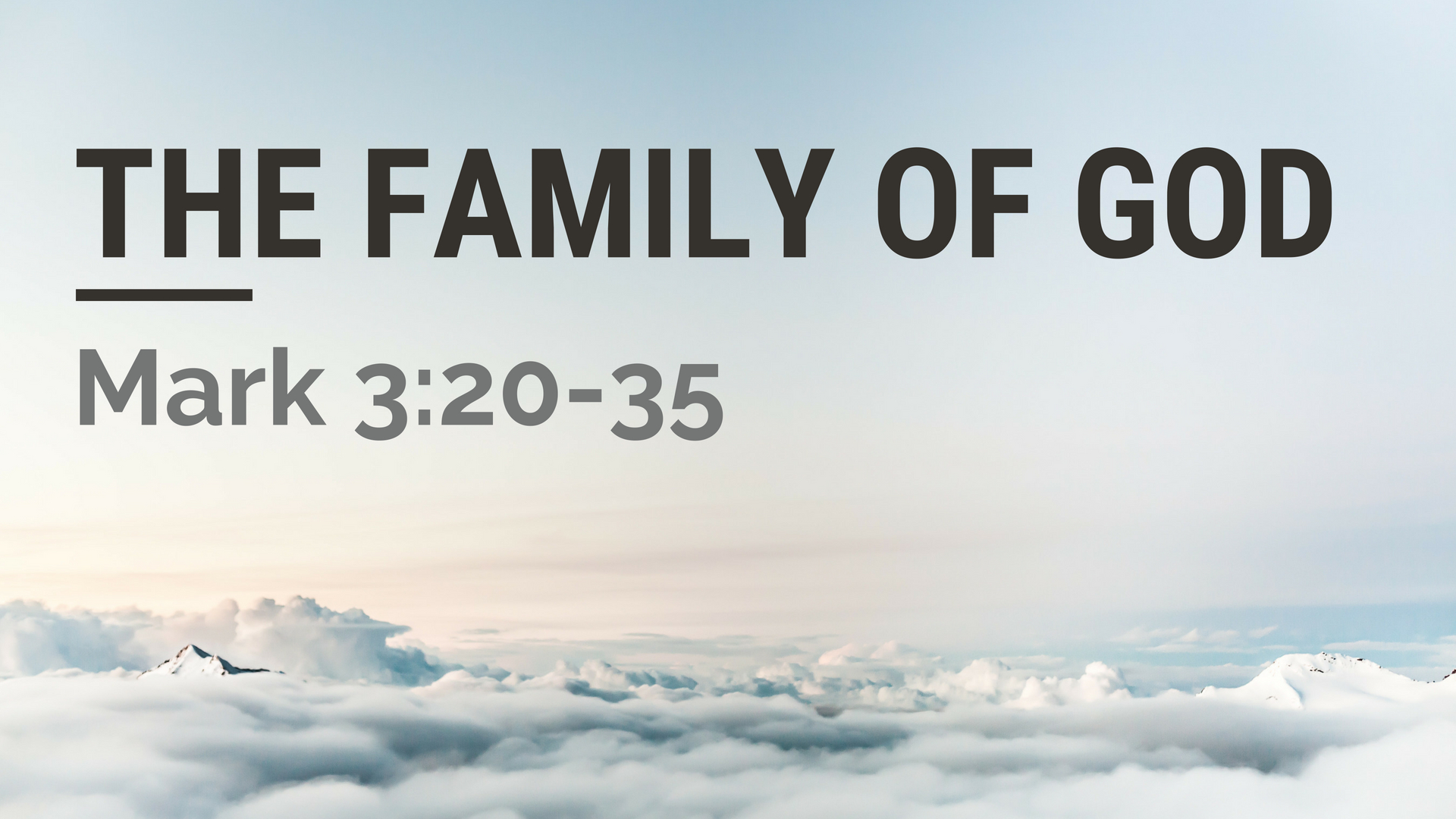 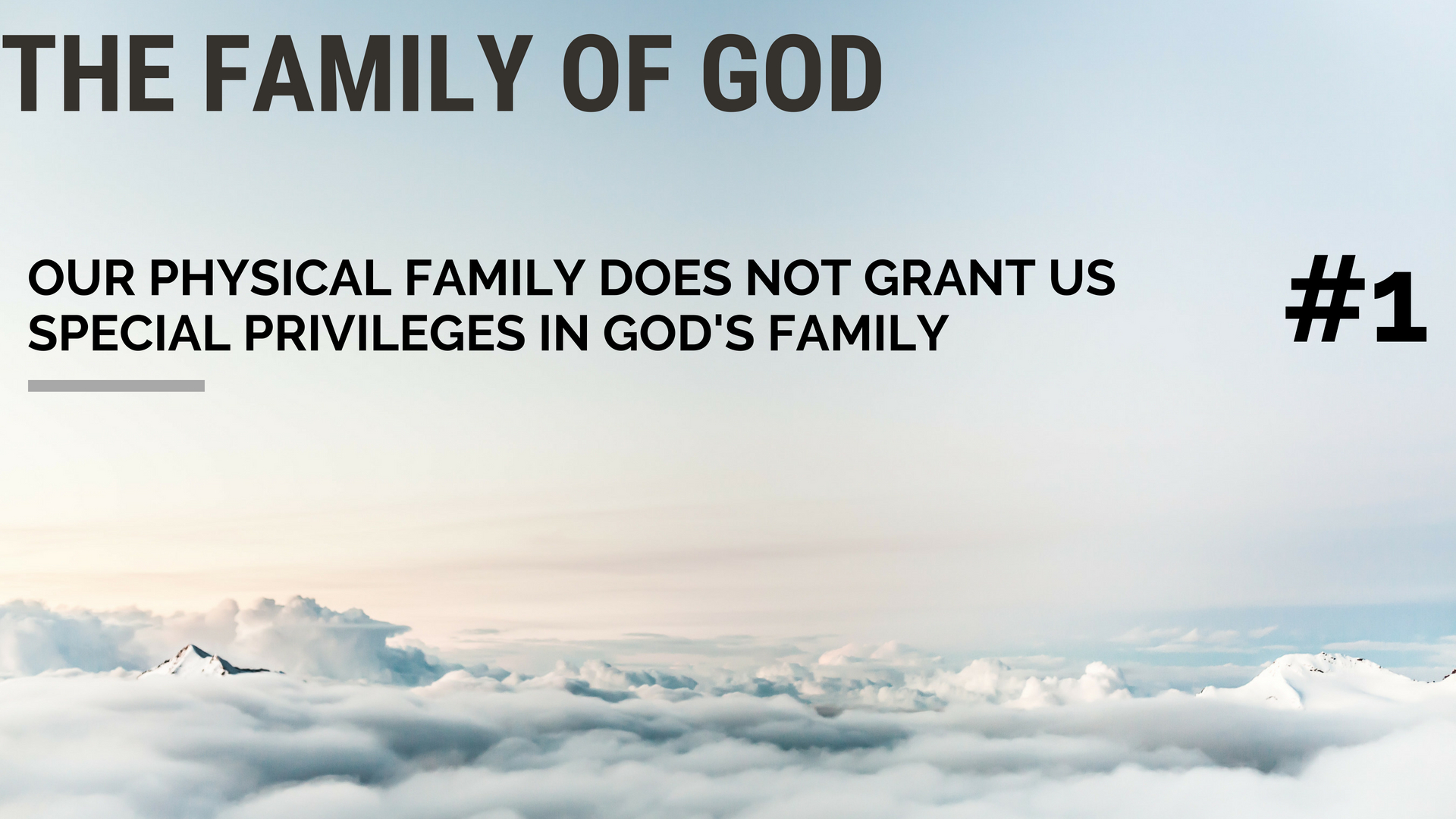 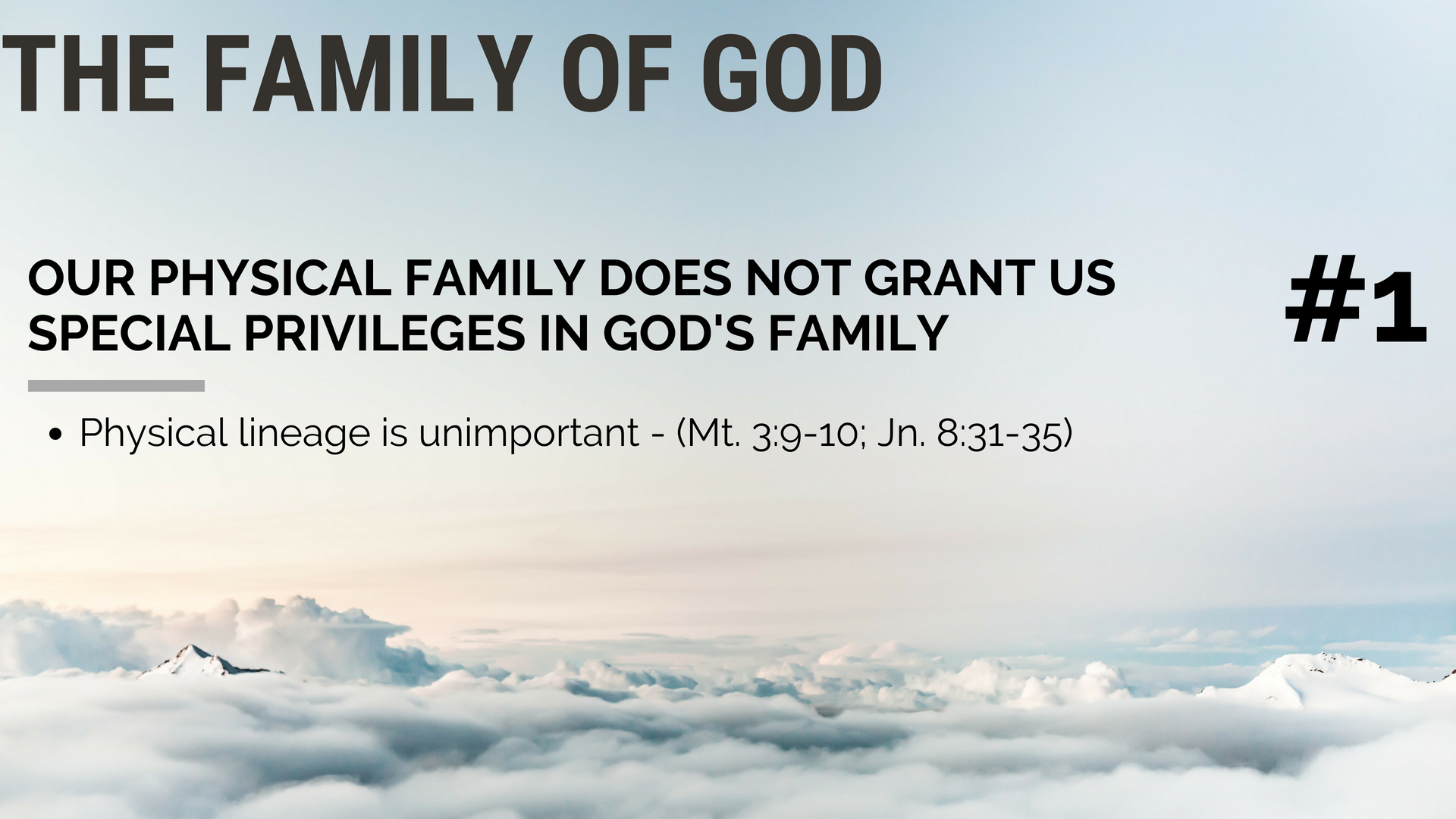 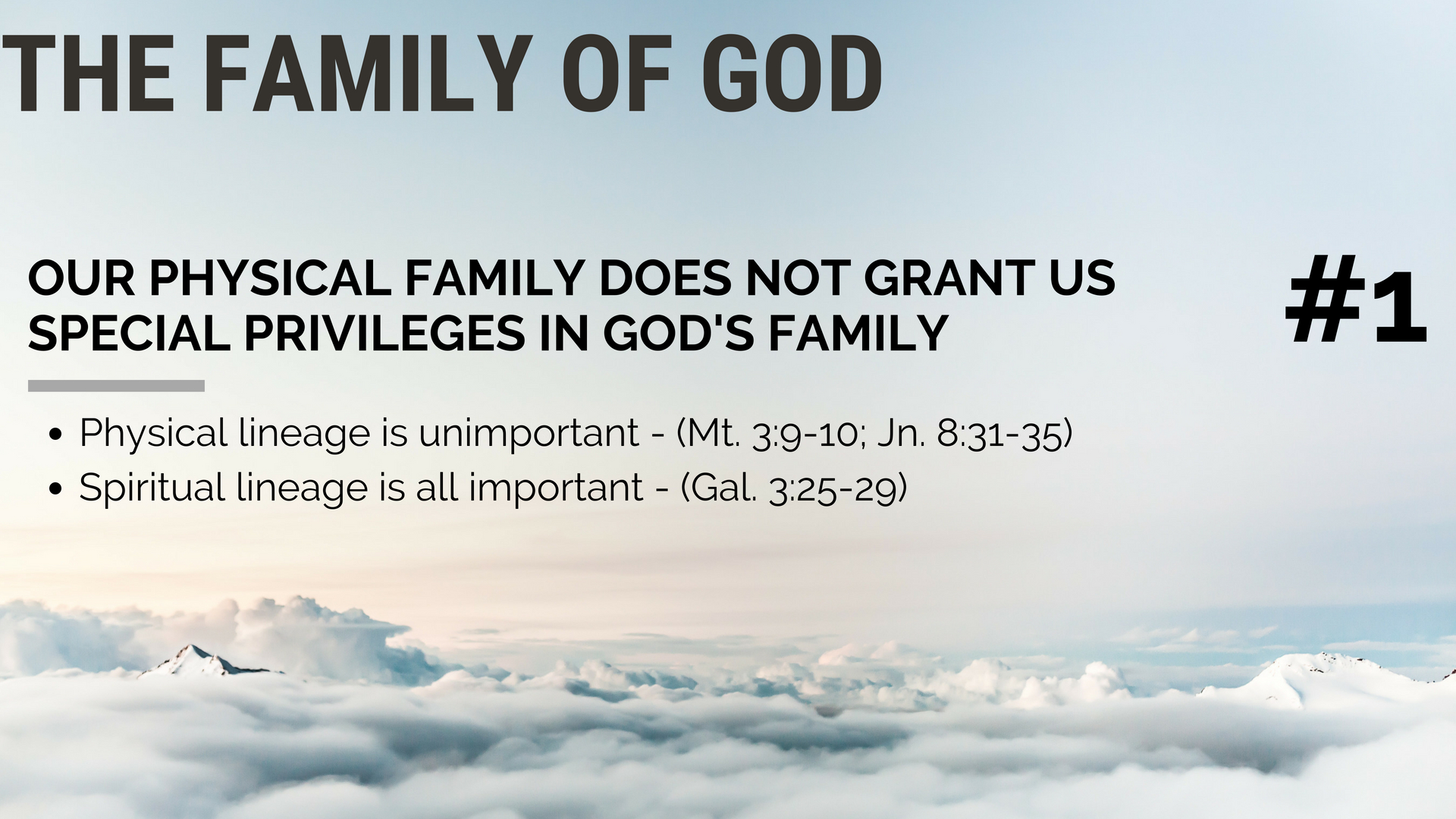 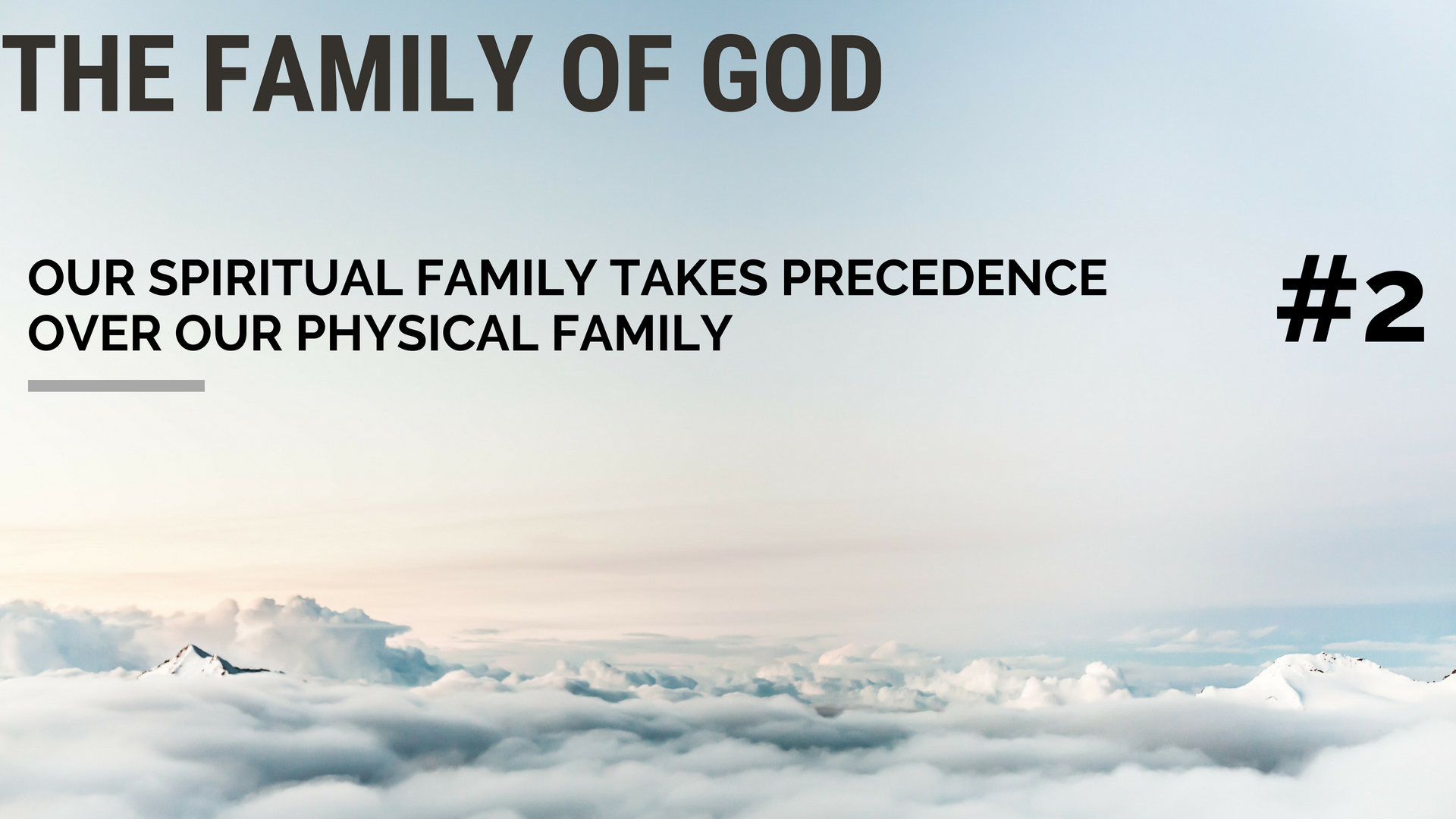 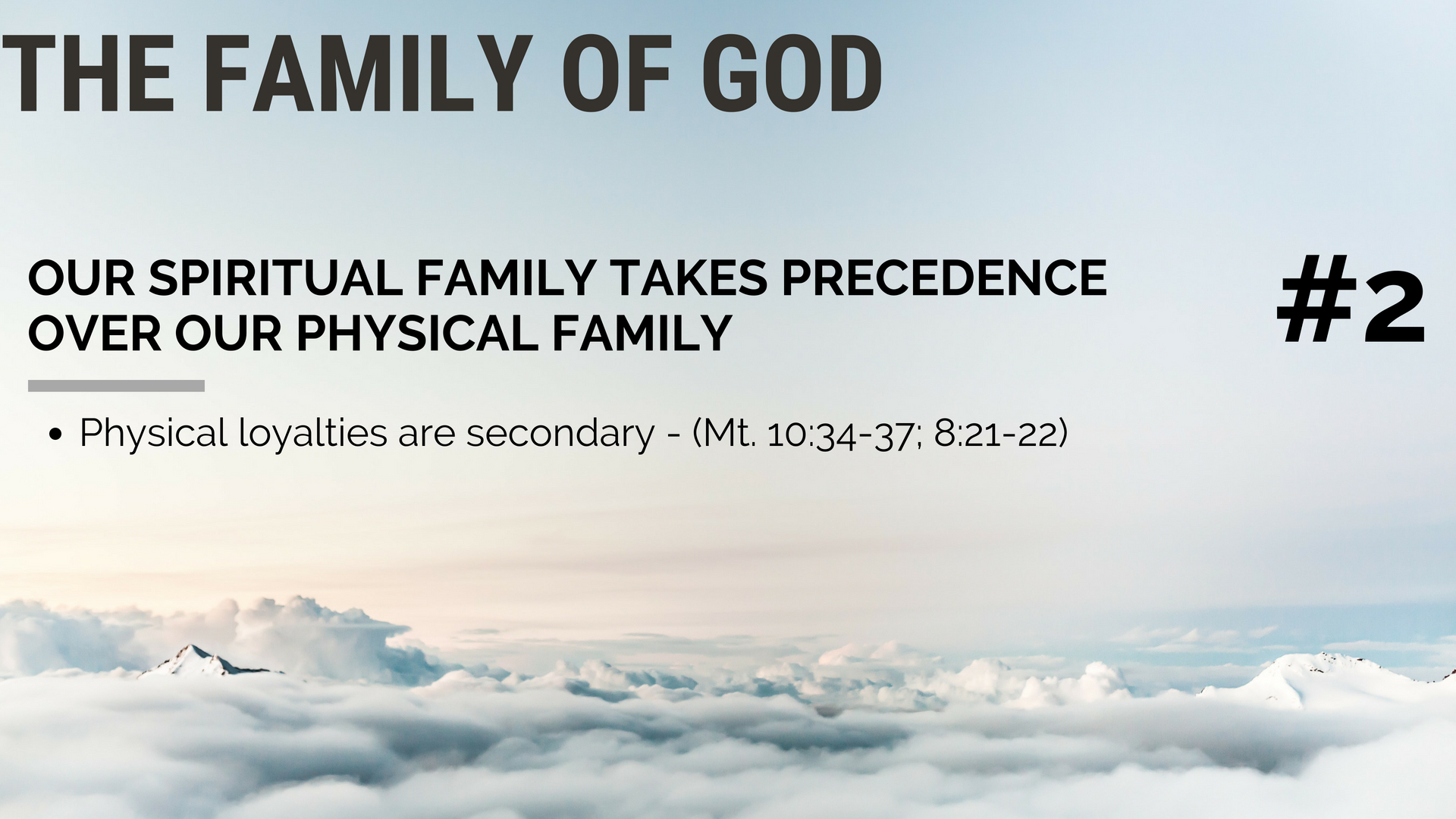 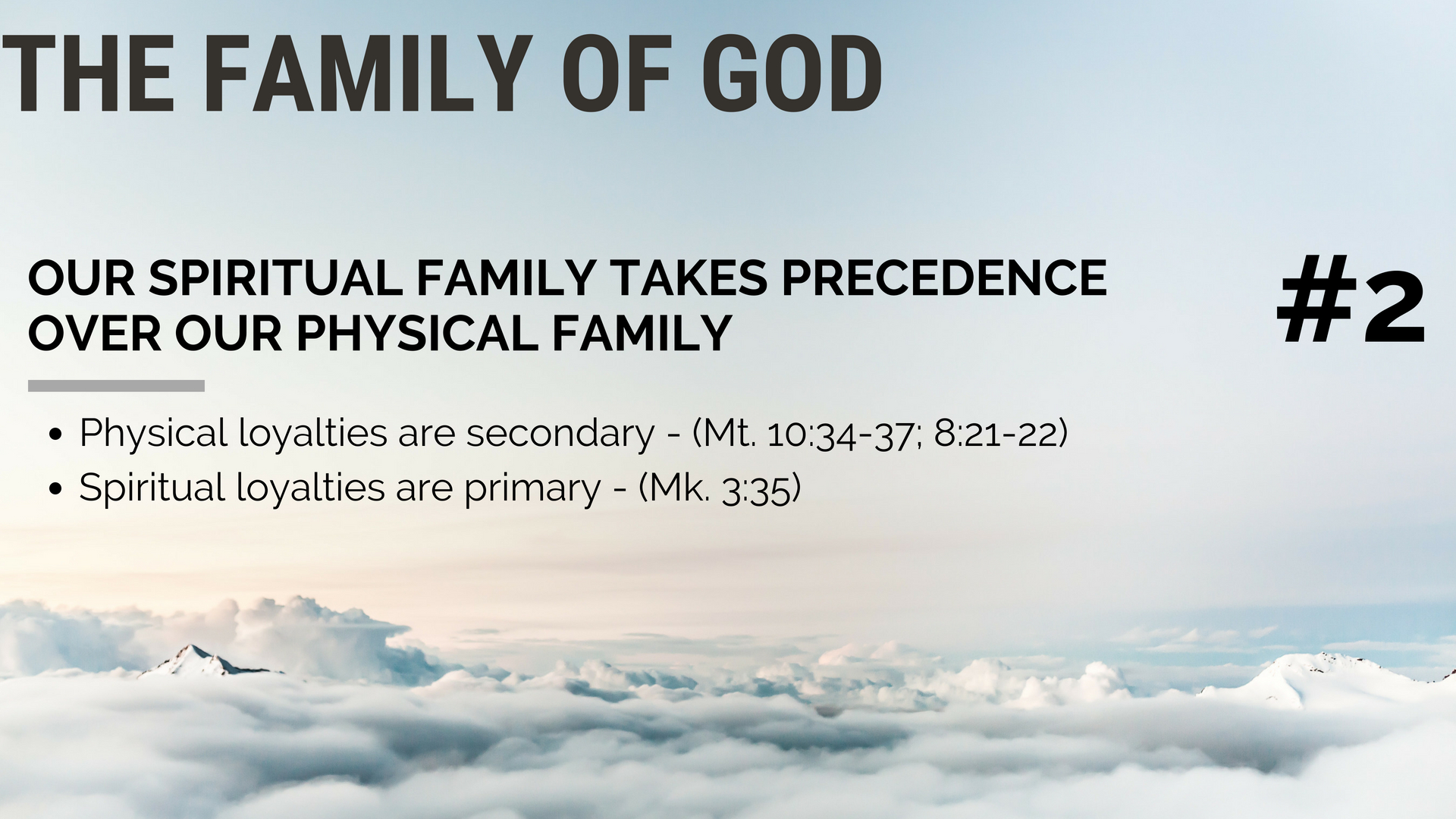 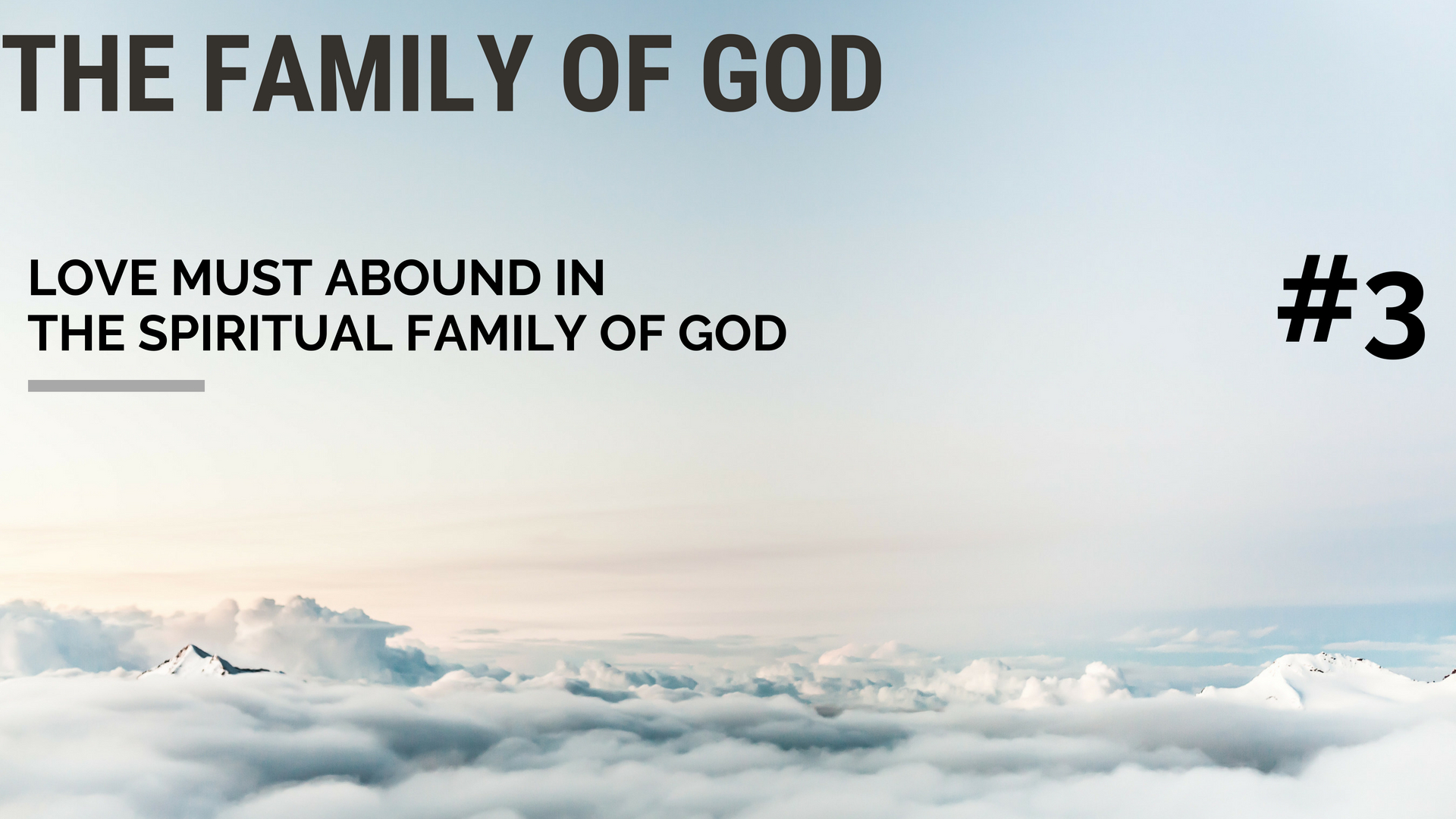 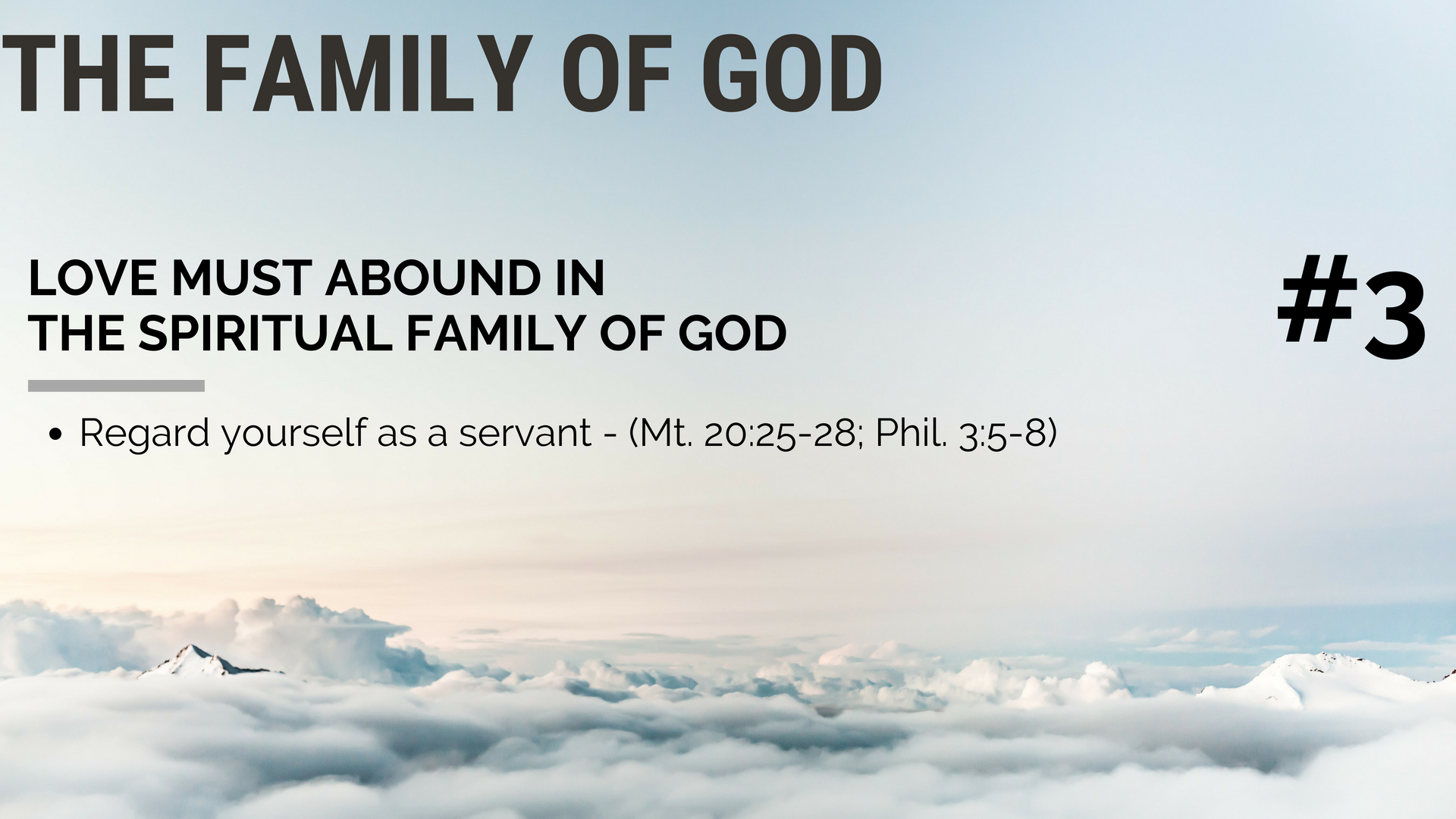 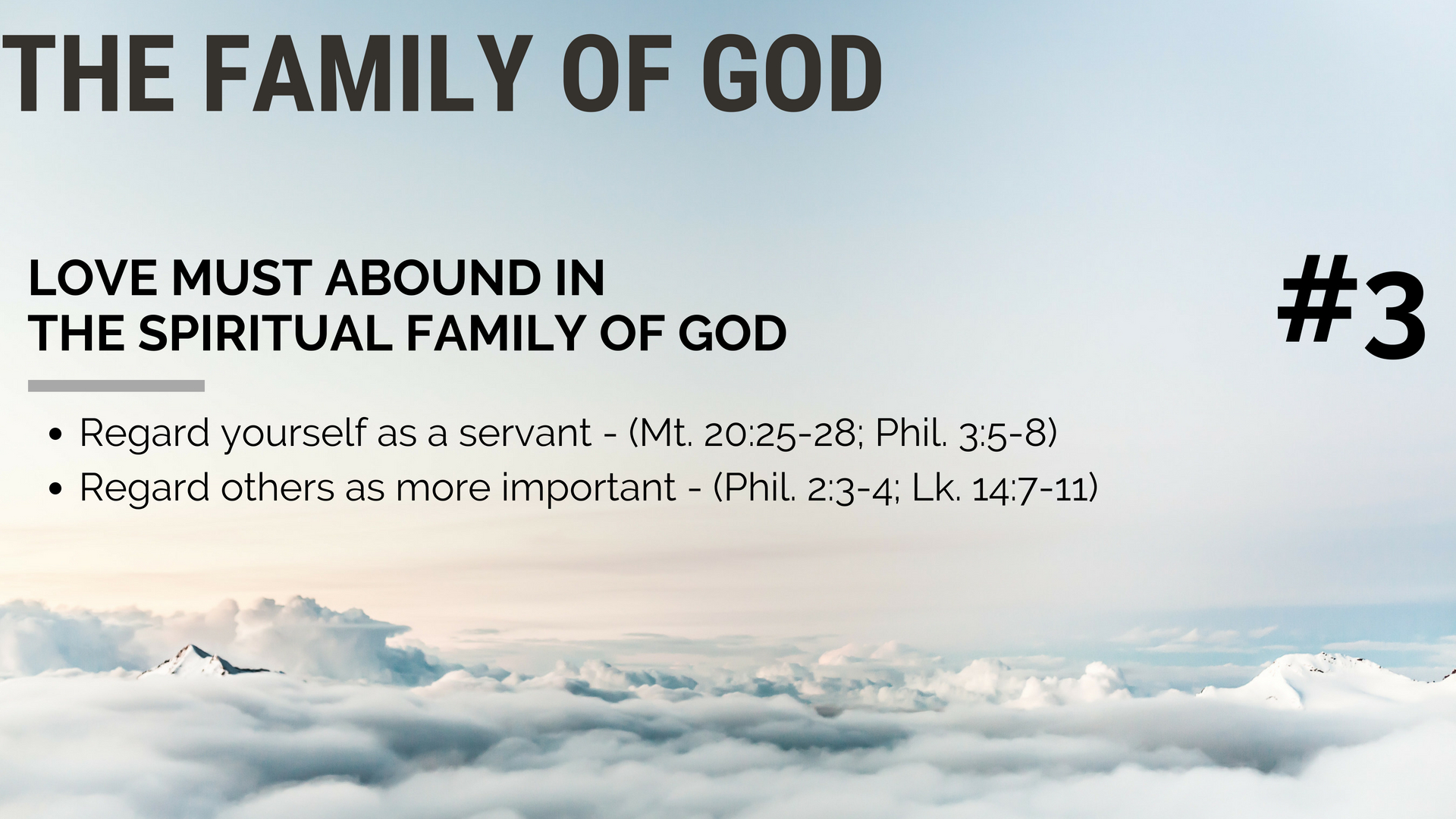 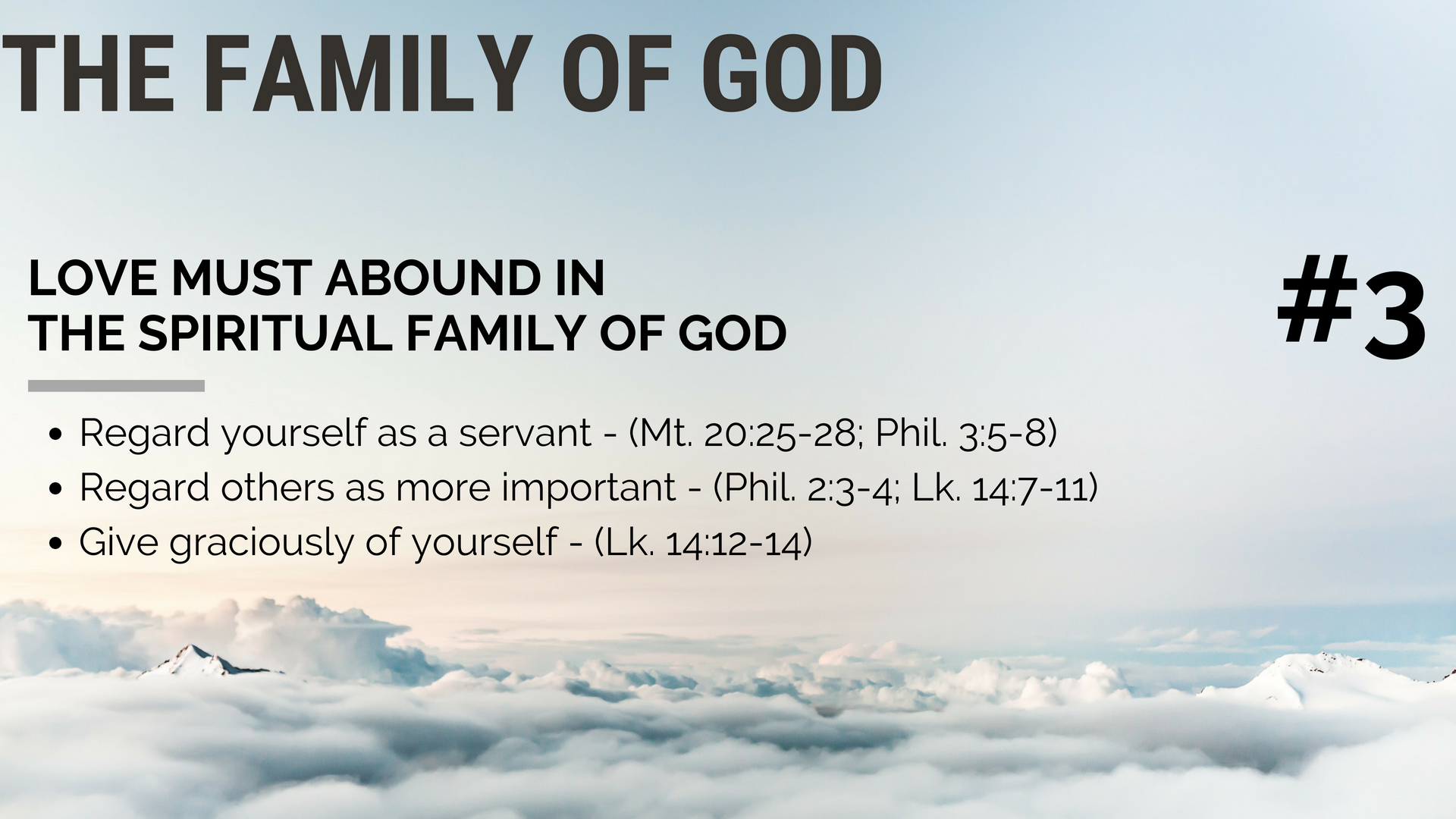